La Théorie cinétique moléculaire et les changements d’état
Leçon 1.2b
PowerPoint 1.1.2
Mise en contexte
Leçon 1.2a,
	La matière et les transformations de la matière.

Leçon 1.2b,
	La composition de la matière et son comportement.

La Théorie cinétique moléculaire
Explication brève du terme
Théorie cinétique moléculaire
Une explication scientifique basée sur des résultats expérimentaux
De minuscules particules
L’énergie de movement
Quatre principes de la Théorie cinétique moléculaire.
Toute la matière est faite de très petites particules.

Il existe des espaces vides entre les particules.

Les particules sont en mouvement constant et les particules entrent en collision les unes avec les autres ainsi qu’avec les parois du contenant.

L’énergie fait bouger les particules, plus il y a d’énergie, dans les particules, plus vites elles se déplacent et plus elles s’éloignent les unes des autres.
1. Toute la matière est faite de très petites particules.
≈1 000 000 000x
≈10 000 000 000x
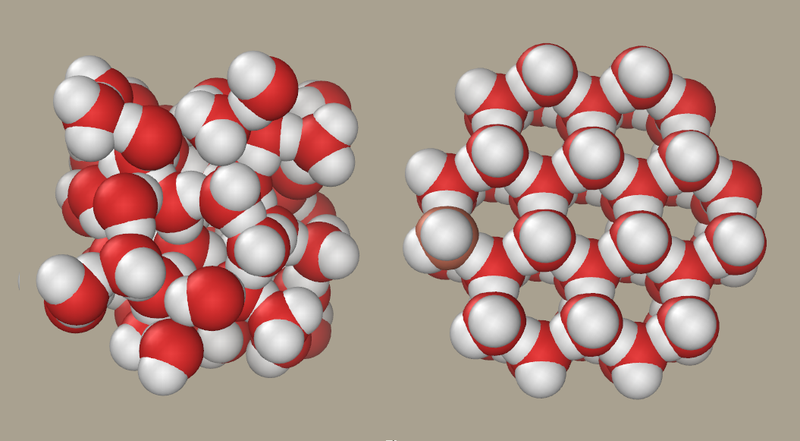 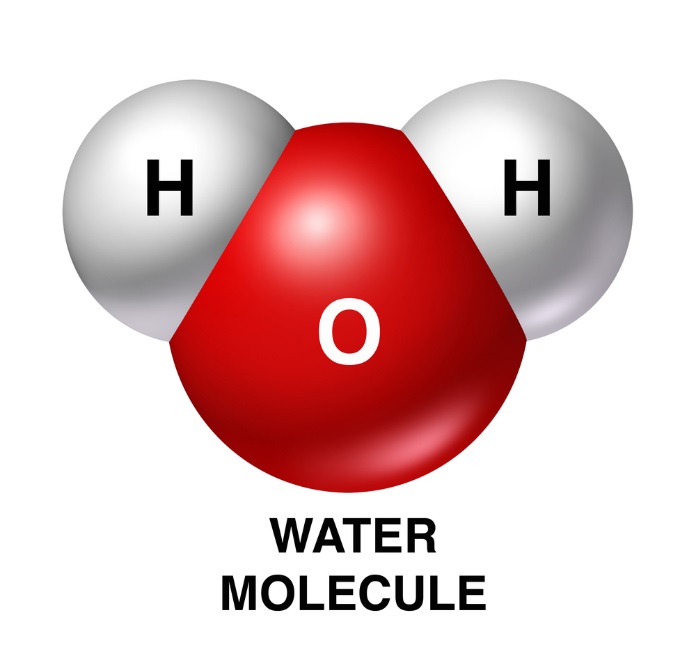 H2O
Plus tard
2. Il existe des espaces vides entre les particules.
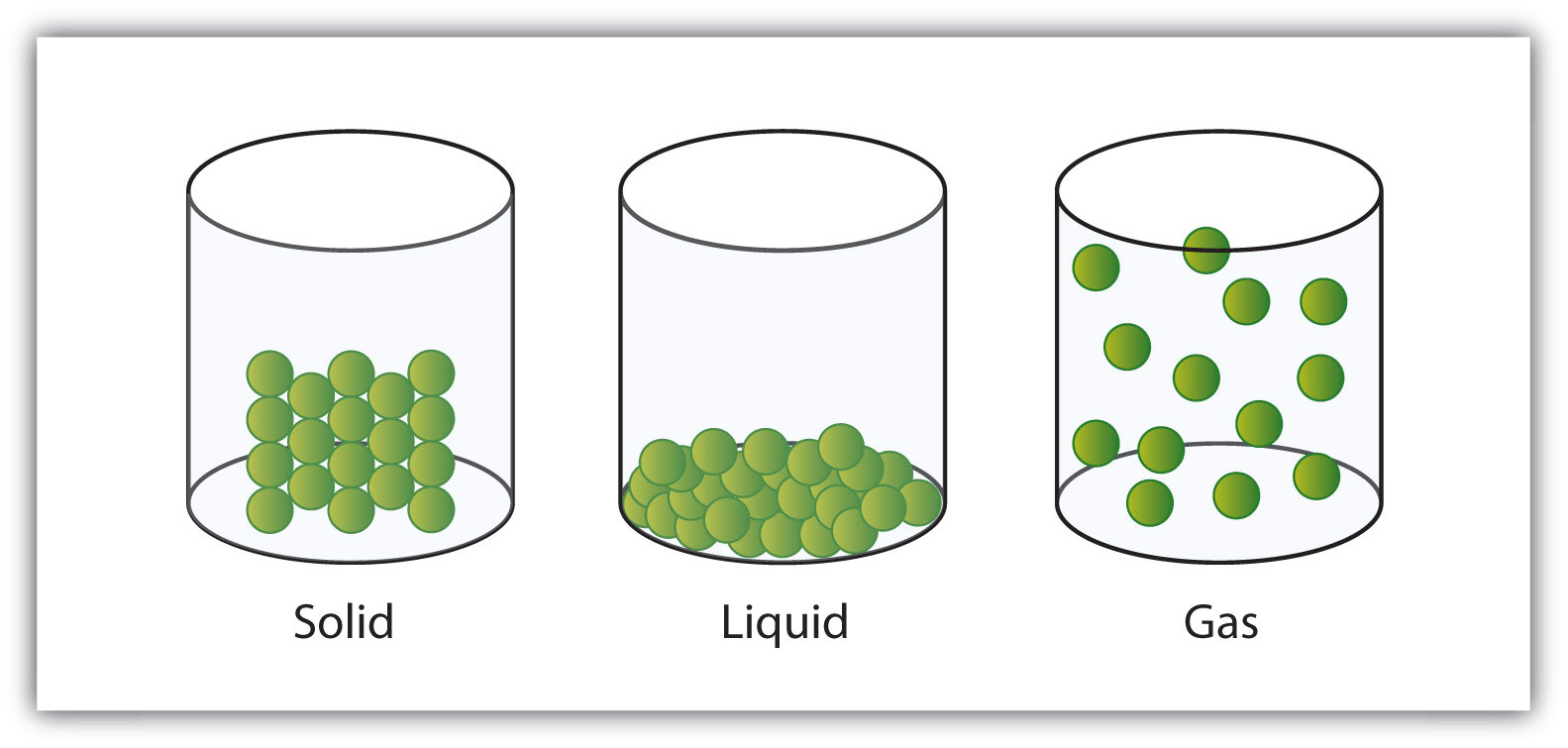 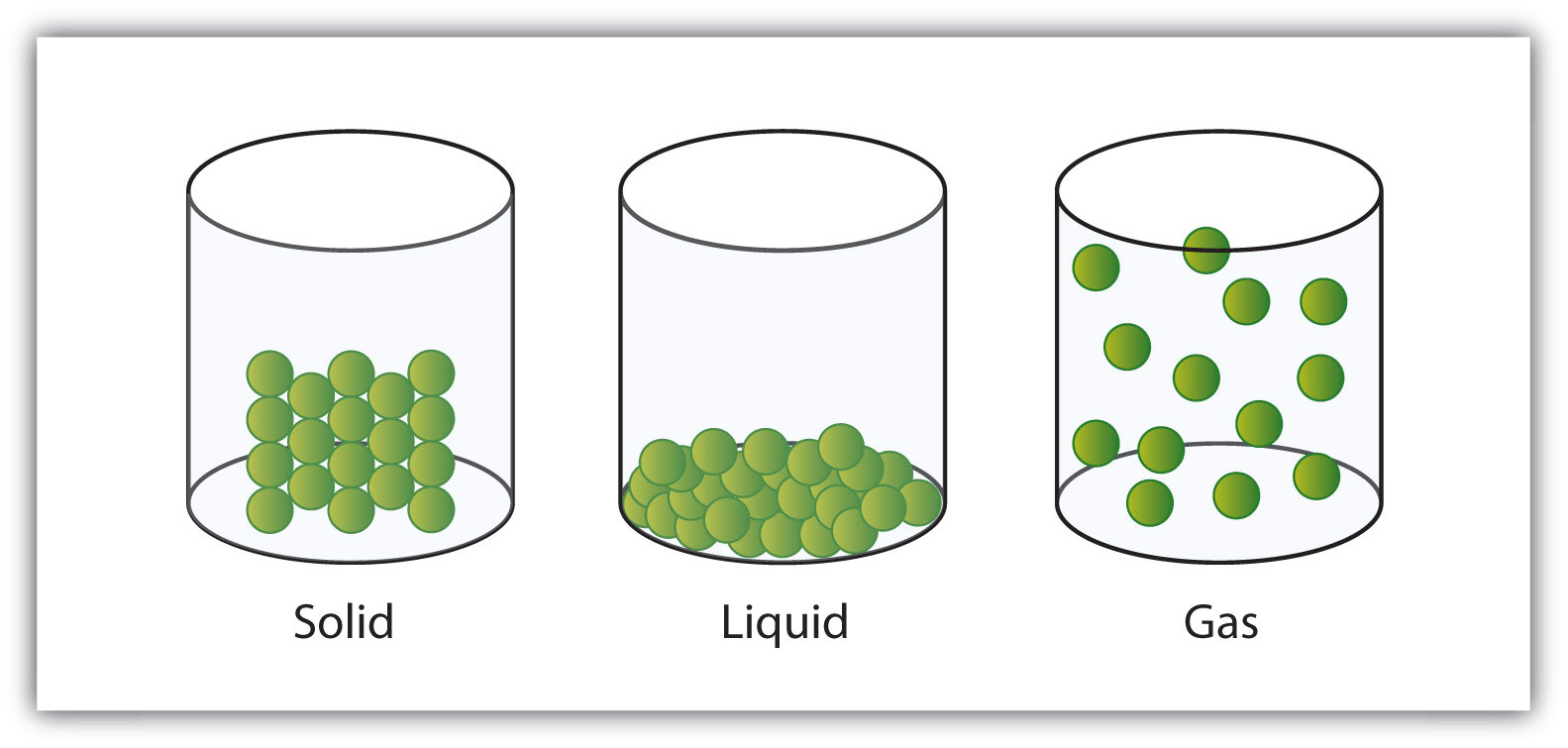 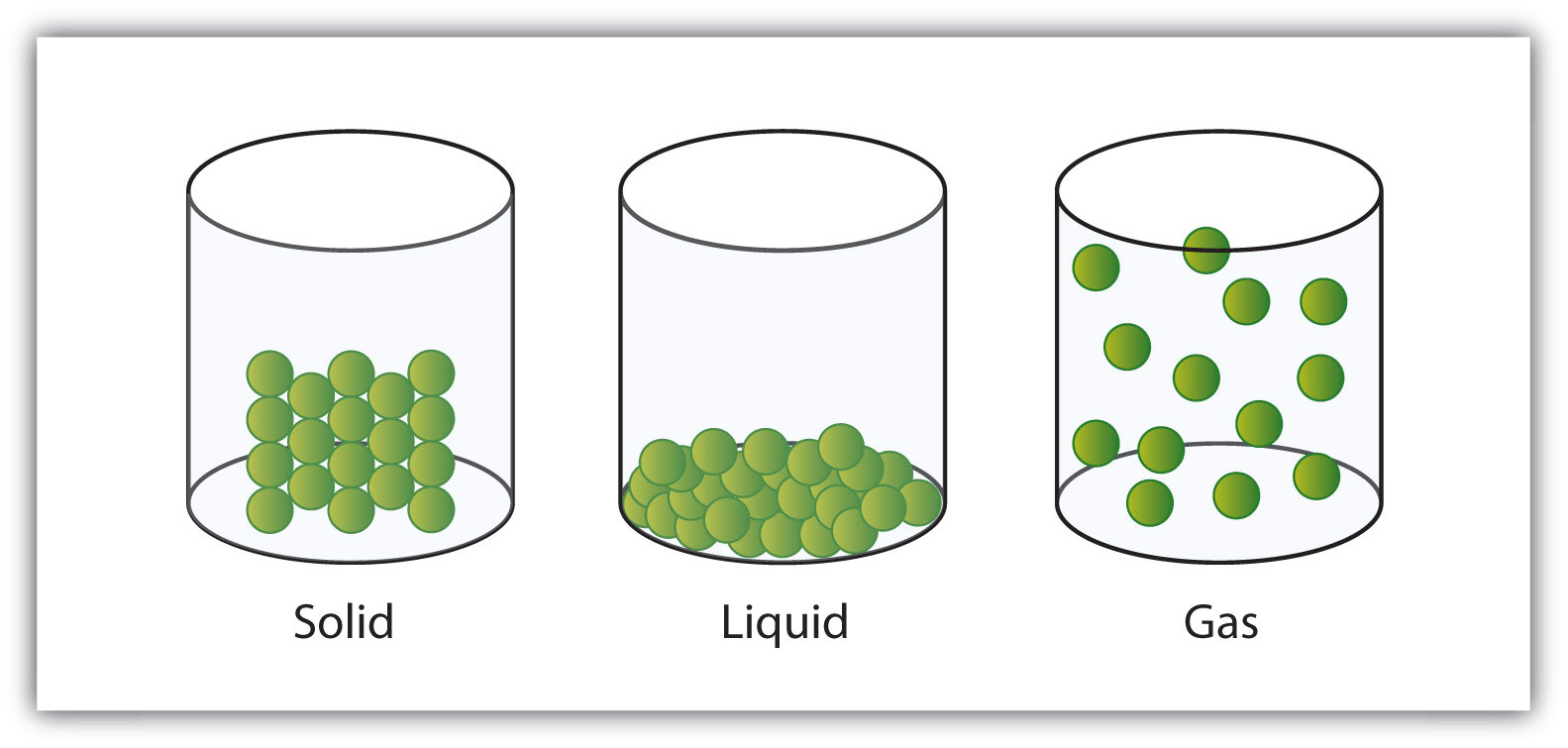 Solide
Liquide
Gaz
3. Les particules sont en mouvement constant et les particules entrent en collision les unes avec les autres ainsi qu’avec les parois du contenant.
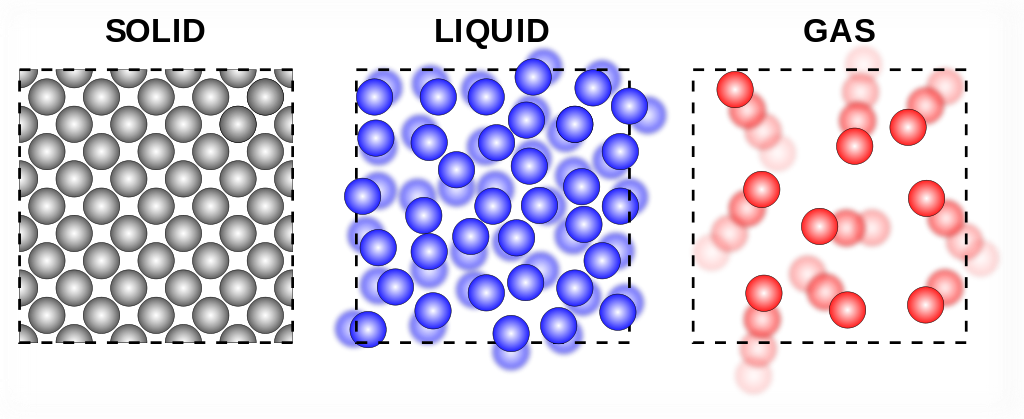 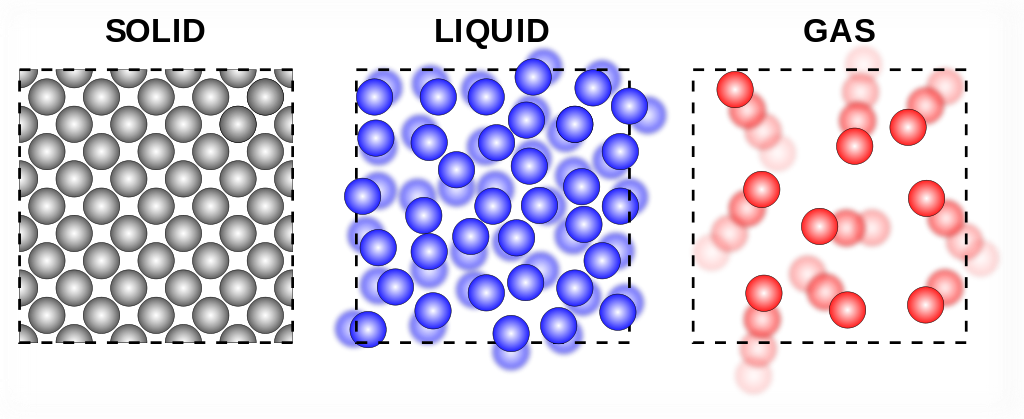 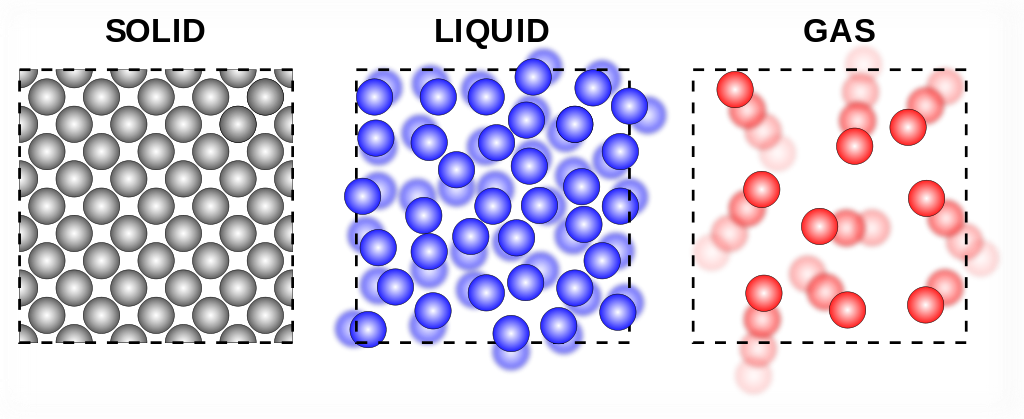 Solide
Liquide
Gaz
4. L’énergie fait bouger les particules, plus il y a d’énergie, dans les particules, plus vites elles se déplacent et plus elles s’éloignent les unes des autres.
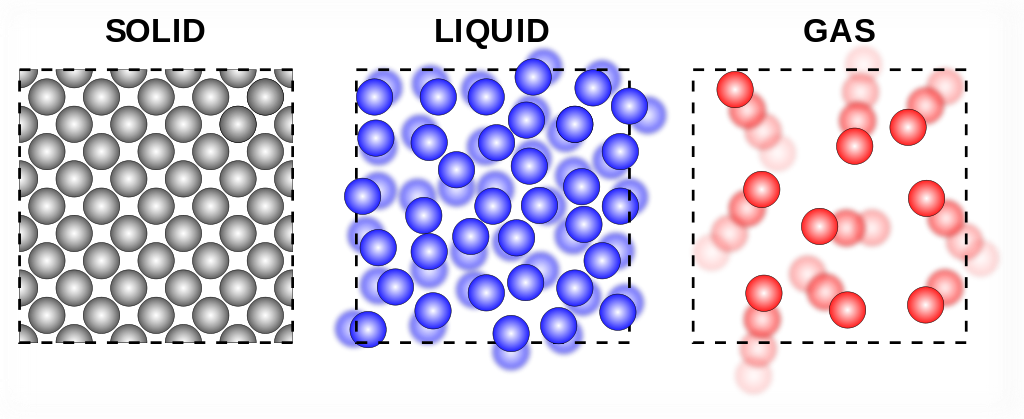 Liquide
Solide
Gaz
L’augmentation de l’énergie cinétique
Les changements d’états de la matière
Solide
Liquide
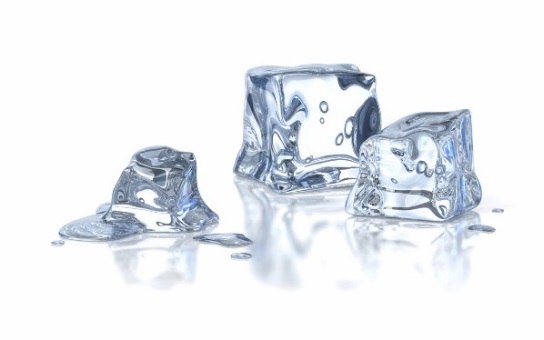 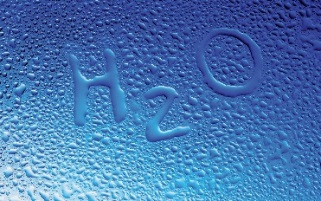 Gaz
Fusion
Vaporisation
Sublimation
Liquéfaction
Solidification
Condensation
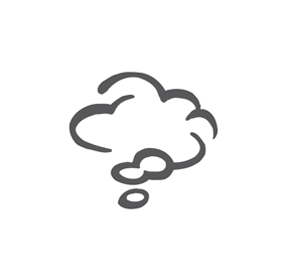 énergie
énergie
Récapitulons!
La Théorie cinétique moléculaire est basée sur quatre principes,
Toute la matière est faite de très petites particules.
Il existe des espaces vides entre les particules.
Les particules sont en mouvement constant et les particules entrent en collision les unes avec les autres ainsi qu’avec les parois du contenant.
L’énergie fait bouger les particules, plus il y a d’énergie, dans les particules, plus vites elles se déplacent et plus elles s’éloignent les unes des autres.
Les changements d’état sont accompagnés par des changements d’énergie 
	cinétique.